Документация учителя- дефектолога
Дефектолог: Волкова Дарья Викторовна
Перечень документов:
Портфолио
Рабочая папка дефектолога
Перечень оборудования и методической литературы
График работы
Карты развития детей
Перспективный план
Календарный план индивидуально-групповой работы
Консультативно-просветительская работа с классными руководителями, родителями
Тетрадь взаимосвязи с воспитателями группы продлённого дня, классными руководителями
План самообразования
портфолио
Резюме
Копии документов 
Ресурсное обеспечение 
Педагогическая копилка
Награды и отзывы
Резюме
Анкетные данные
Образование
Специальность
Квалификация
Место и стаж работы (общий и в данном учебном заведении)
Методическая проблема педагога
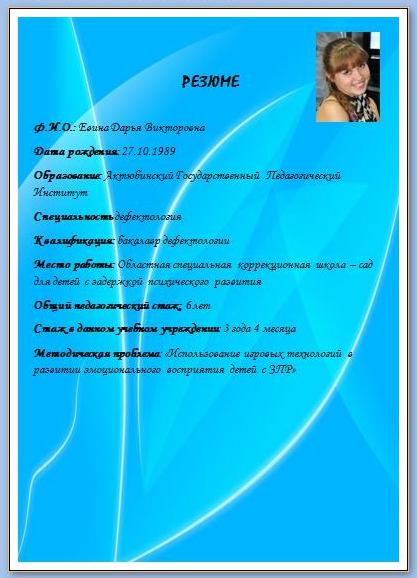 Копии документов
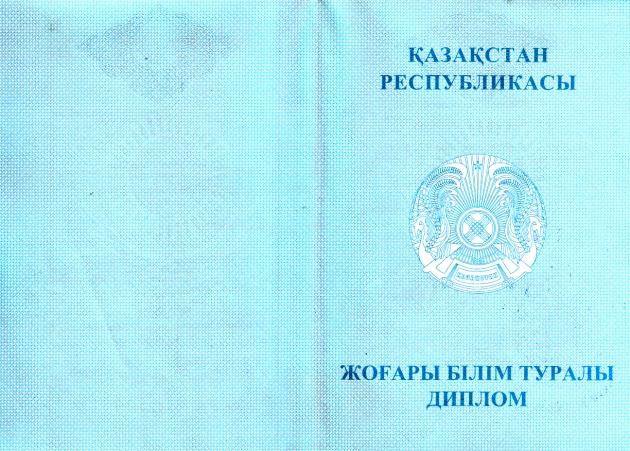 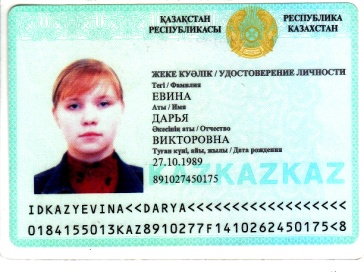 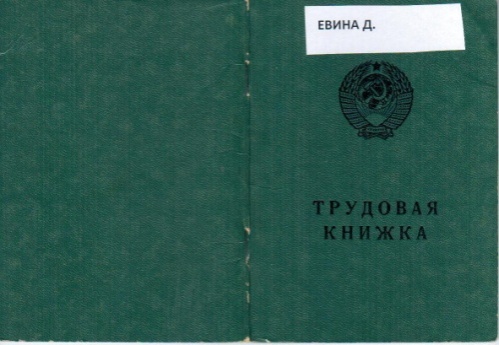 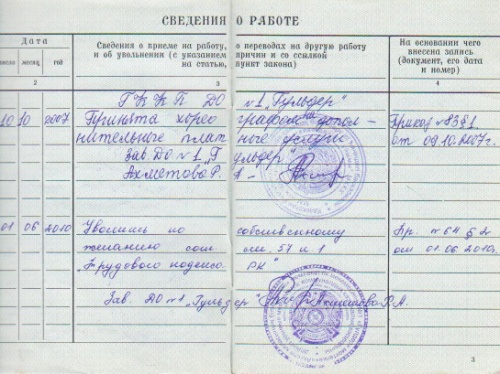 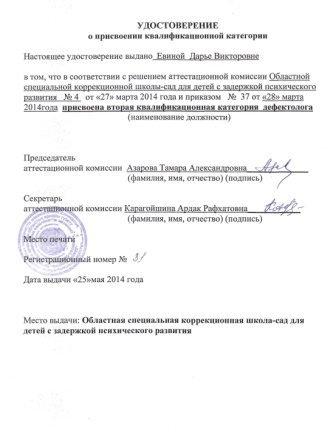 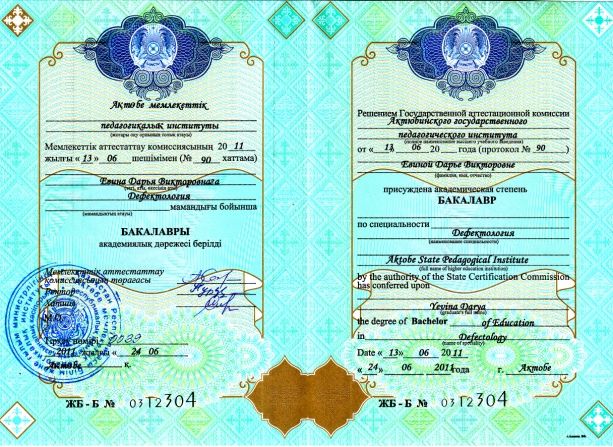 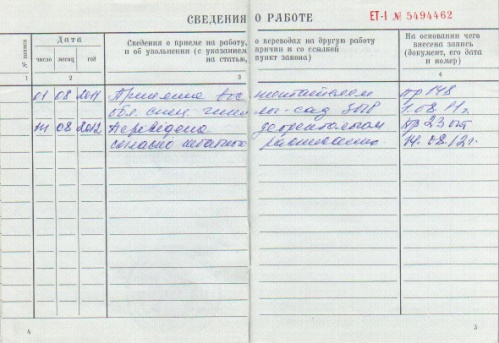 Ресурсное обеспечение
Программы, которыми руководствуетесь в своей работе
Программы, разработанные вами
Методическая копилка
Личные разработки конспектов
Мастер-классы
Консультации
Советы
Рекомендации
награды
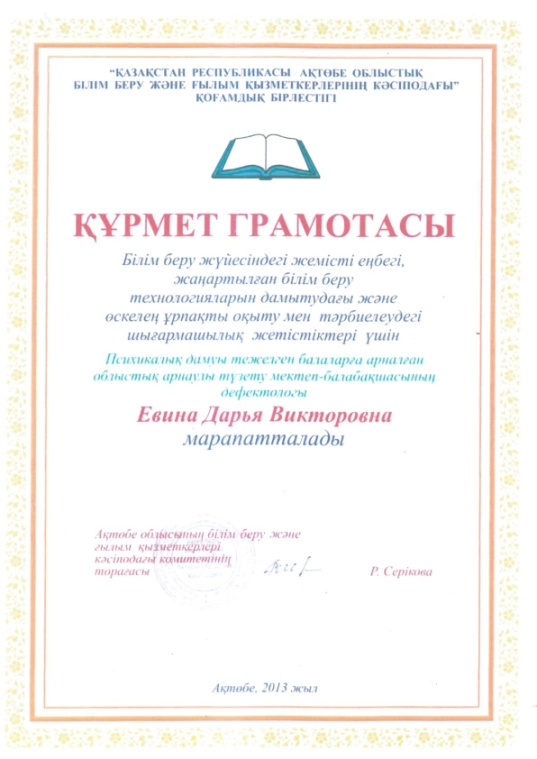 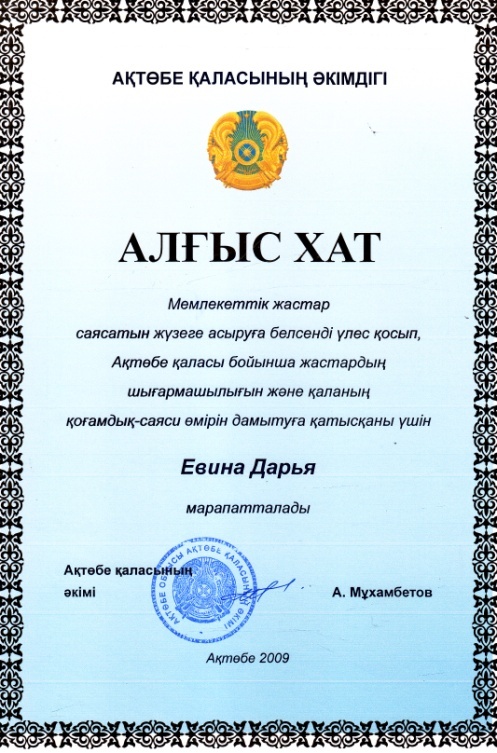 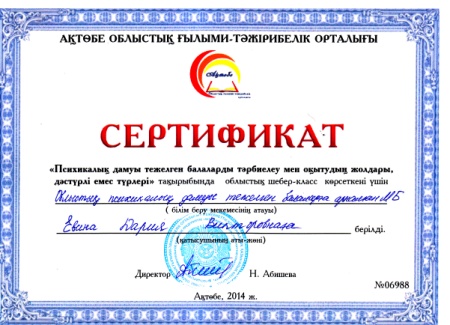 Рабочая папка дефектолога
Годовые задачи учреждения
Годовой план педагога
Нормативные документы
Списки детей с диагнозами
График работы
Обязанности дефектолога
Перечень оборудования и методической литературы
Годовой отчёт
Годовая задача
Годовая задача
2014-2015 учебный год
 
 
Реализация программных задач 
в единстве психофизических, психологических, 
коррекционных и педагогических 
воздействий на детей 
с задержкой психического развития 
средствами новых технологий
Годовой план педагога
Учебно-воспитательная работа
Консультативно-методическая работа
Организационная работа
Повышение квалификации и самообразования
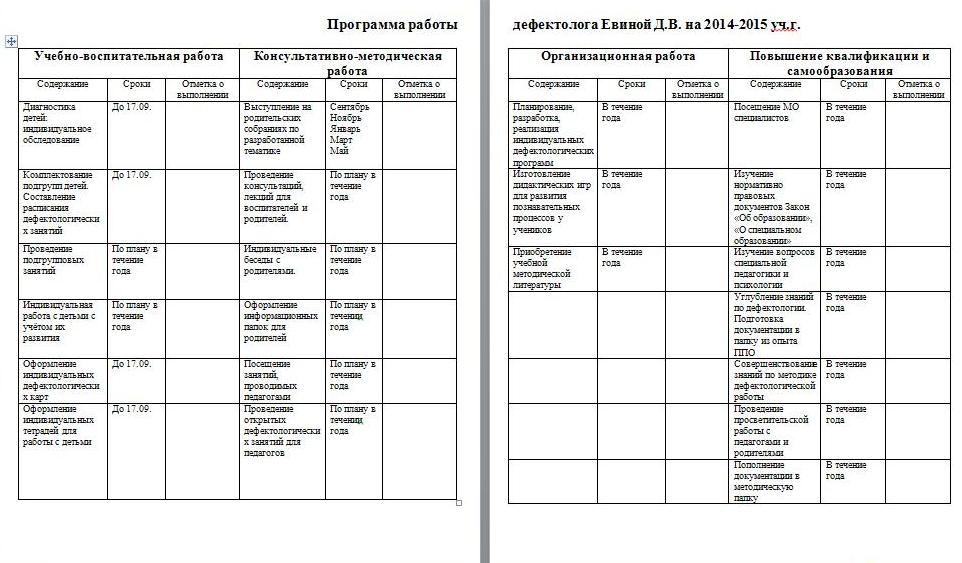 Списки детей
Список учащихся 1 «А» класса
Областной специальной 
коррекционной школы - сад для детей 
с задержкой психического развития
График работы
График работы дефектолога Евиной Д.В
на II четверть.
Перечень оборудования и методической литературы
Годовой отчёт
Карты развития
Анкетирование родителей
Карты развития
Карта 
индивидуального 
развития
Карты развития
Дефектологическое обследование и план индивидуальной работы
Карты развития
Перспективный план
Перспективное планирование для  1 «А»  класса на 2014- 2015 уч. г.
Календарные планы
Календарное планирование составляется с учётом знаний, умений и навыков школьника
Консультативно-просветительская работа с классными руководителями
Консультативно-просветительская работа с родителями
Тетрадь взаимосвязи дефектолога с классными руководителями и воспитателями группы продлённого дня
План самообразования
Методическая проблема дефектолога: 

«ИСПОЛЬЗОВАНИЕ ИГРОВЫХ ТЕХНОЛОГИЙ В РАЗВИТИИ ЭМОЦИОНАЛЬНОГО ВОСПРИЯТИЯ ДЕТЕЙ С ЗАДЕРЖКОЙ ПСИХИЧЕСКОГО РАЗВИТИЯ»
План самообразования
Направления работы
Спасибо за внимание!